WMAC Board Elections2019 Slate of Officers
WMAC Board 2019
President:			Terry Wellman, 
	PNC
Vice President:	Raelee Jones, 
	Wells Fargo
Secretary:	Meredith Johnson, Centennial Mortgage
Treasurer:	Scott Thurman, Greystone
Past President:	Stephanie McFadden, CBRE

At Large Members:	Kelley Klobetanz, Greystone
	OPEN
	OPEN
Young Leader:	OPEN
Past President, Bruce Minchey

Founding WMAC Member Todd Marans 

Treasurer Jeremy Frankel
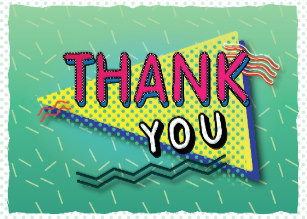